GRATIS AKTIVITETER FOR PIGER
SOMMERFERIEN
XXXXXXXXXXXXX
MED XX
10:00-
12:00
XXXXXXXXXXXXX
MED XX
12:00-
14:00
X/X
MANDAG
XXXXXXXXXXXXX
MED XX
14:00-
16:00
XXXXXXXXXXXXX
MED XX
10:00-
12:00
XXXXXXXXXXXXX
MED XX
12:00-
14:00
X/X
TIRSDAG
XXXXXXXXXXXXX
MED XX
14:00-
16:00
XXXXXXXXXXXXX
MED XX
10:00-
12:00
XXXXXXXXXXXXX
MED XX
12:00-
14:00
X/X
ONSDAG
XXXXXXXXXXXXX
MED XX
14:00-
16:00
XXXXXXXXXXXXX
MED XX
10:00-
12:00
XXXXXXXXXXXXX
MED XX
12:00-
14:00
X/X
TORSDAG
XXXXXXXXXXXXX
MED XX
14:00-
16:00
ARRANGERET AF HJERTERUM
XXXXXXXXXXXXX
MED XX
10:00-
12:00
XXXXXXXXXXXXX
MED XX
12:00-
14:00
X/X
 FREDAG
XXXXXXXXXXXXX
MED XX
14:00-
16:00
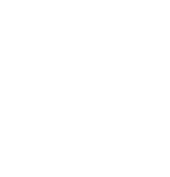 I HJERTERUMS LOKALER
LUNDTOFTEGADE 23
2200 KØBENHAVN N
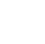 @FERIECAMP